Saquen sus computadoras por favor 1. Traduce tu carta – translate your letter2. Responde! Respond! 	You may use google translate and/or the 	following phrases….
Gracias por responderme – thanks for writing back
Que es tu _______ favorita? – what is your favorite____?
_______ es mi favorito.   -   _____ is my favorite.
Como están tus _________? – How are your _______?
Yo juego _______. – I play _____.
Hasta luego.  - Later.
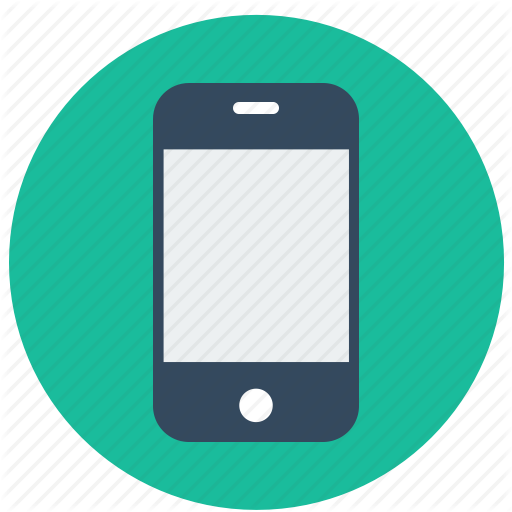 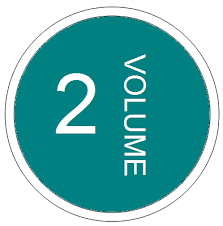 Bienvenidos a Nuestra clase español 1
Hoy es lunes, el veintiocho de enero
Objetivo 			y 		         dol
LLWBAT describe the relevancy of and effective methods for learning a world language.
Given a KWLA chart, 100% of LLW describe the relevancy of and effective methods for learning a world language in each column with 100% accuracy.
IB Profile: Inquirers
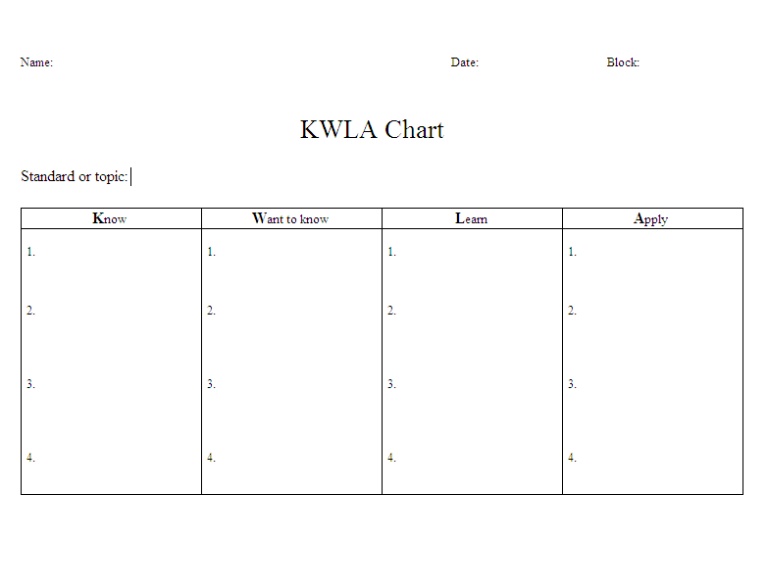 The why’s and how’s of language learningPor que y como aprendemos un idioma
Por que aprendemos español?
Why do we learn Spanish? 
Or any World language?
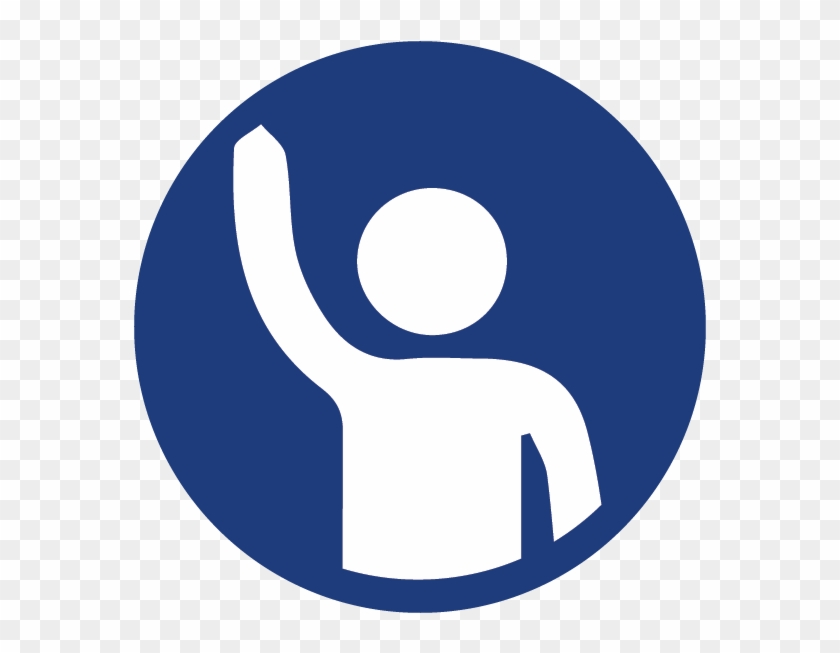 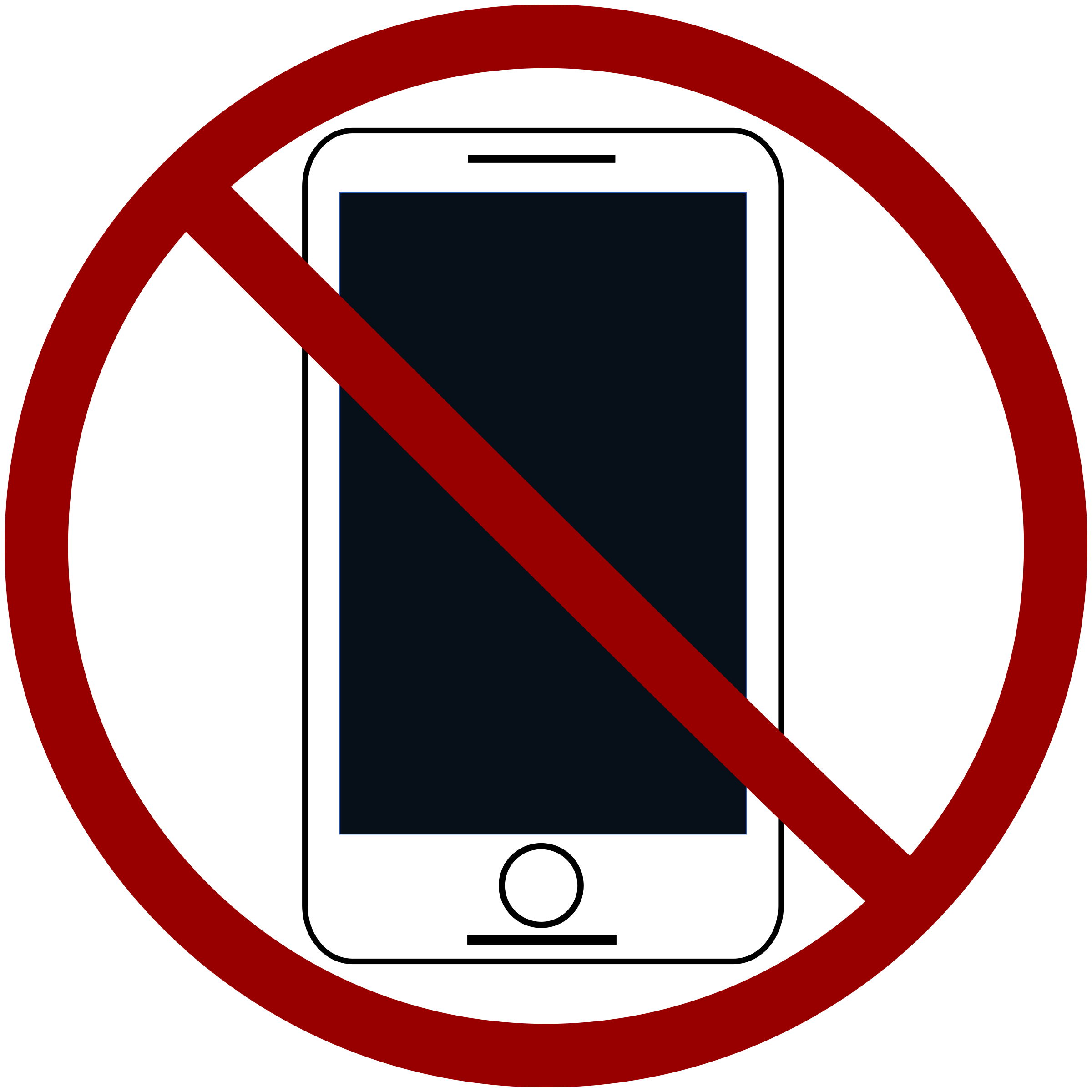 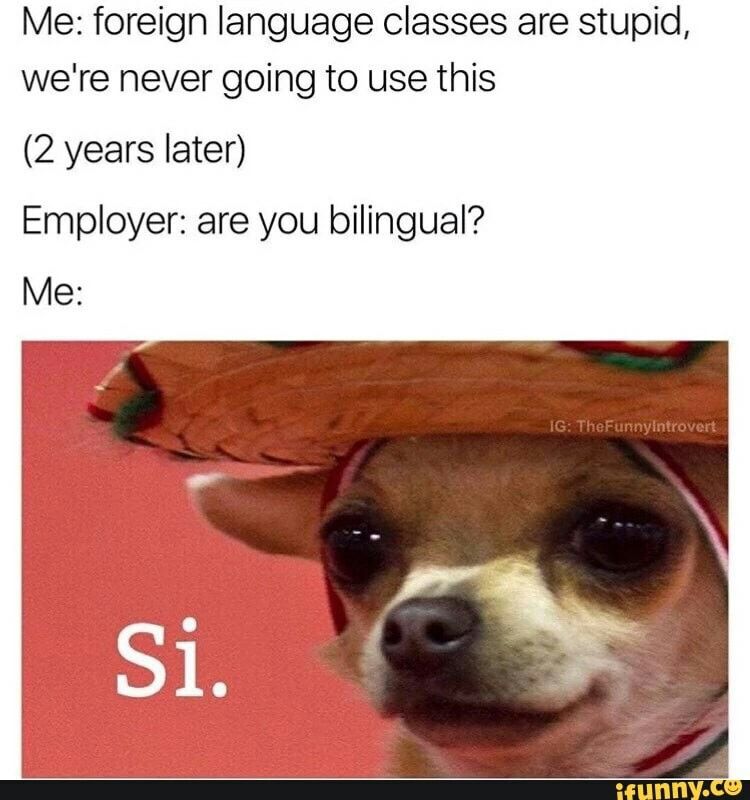 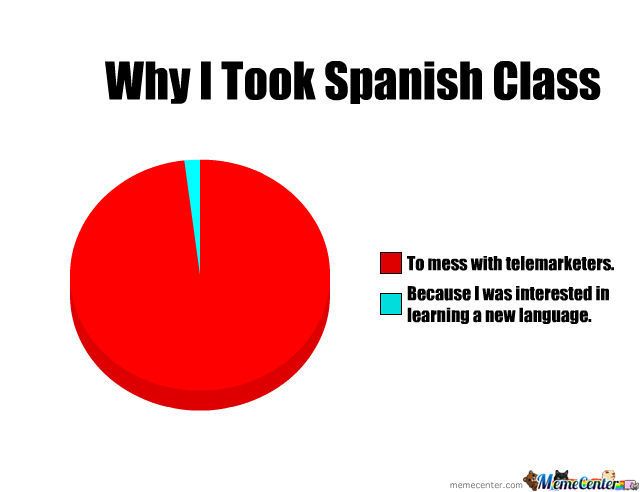 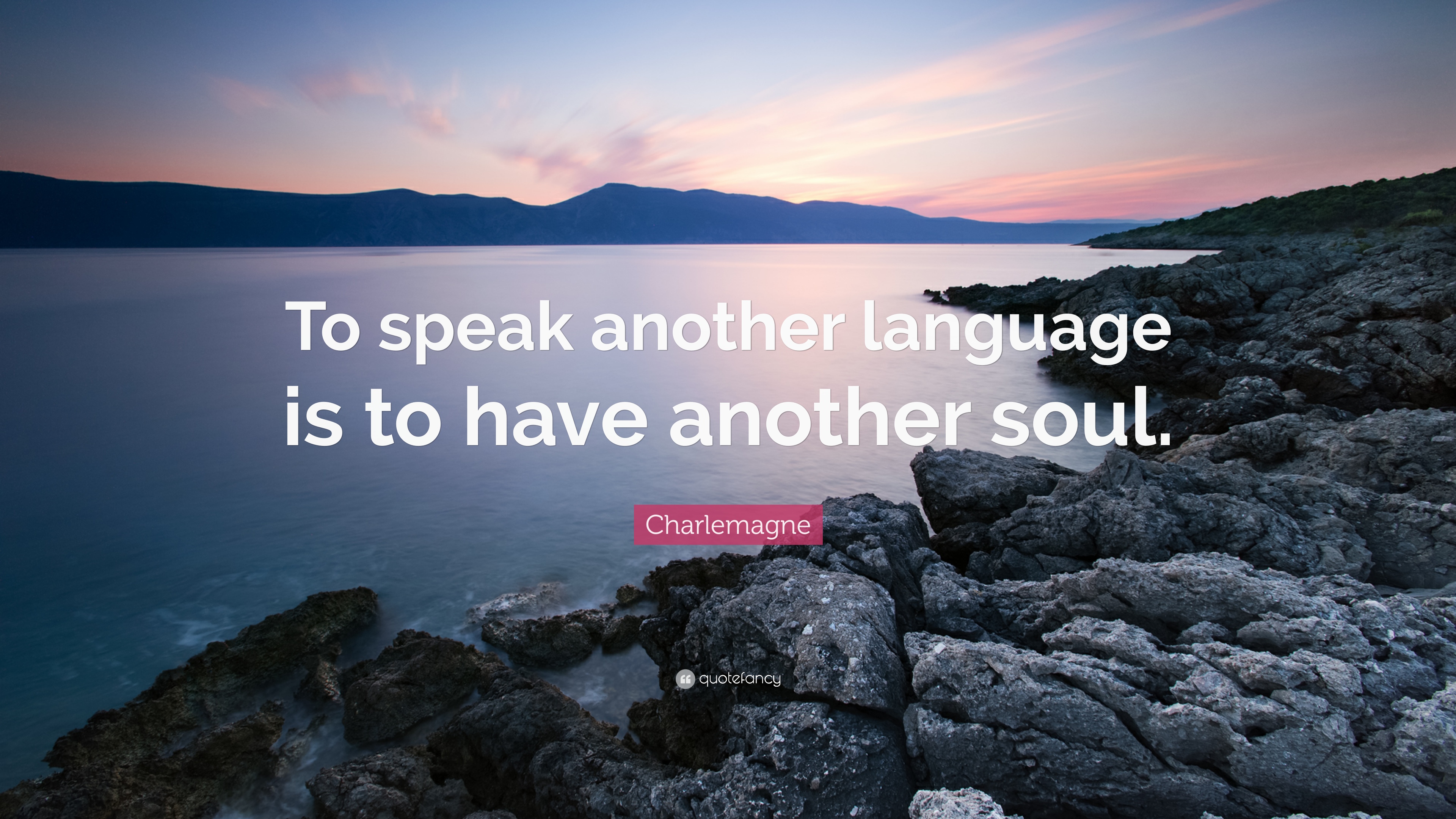 [Speaker Notes: Amor.  Yo aprendi un poco en la escuela y mucho mas con mi novio, pero el te dira que mi abilidad aumento bastante, cuando servi un misión de servicio por un año y medio. Ahora estoy aprendiendo francés con un amigo en internet y empecé a tener mas progreso cuando me dijo que mi éxito fue su meta.]
Que opinas?  What’s your opinión?
What is the connotation or feeling behind these words? Are they same thing?
Foreign Language
World Language
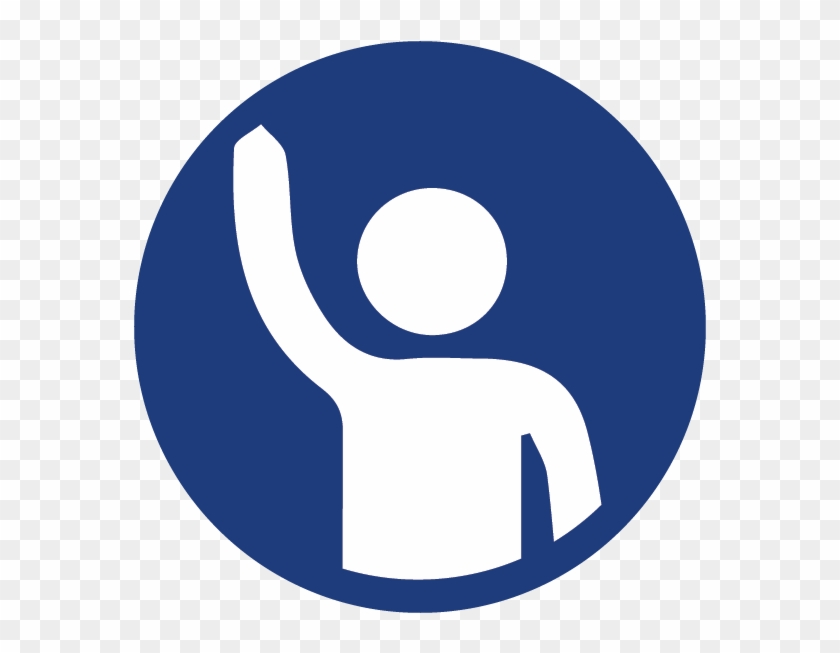 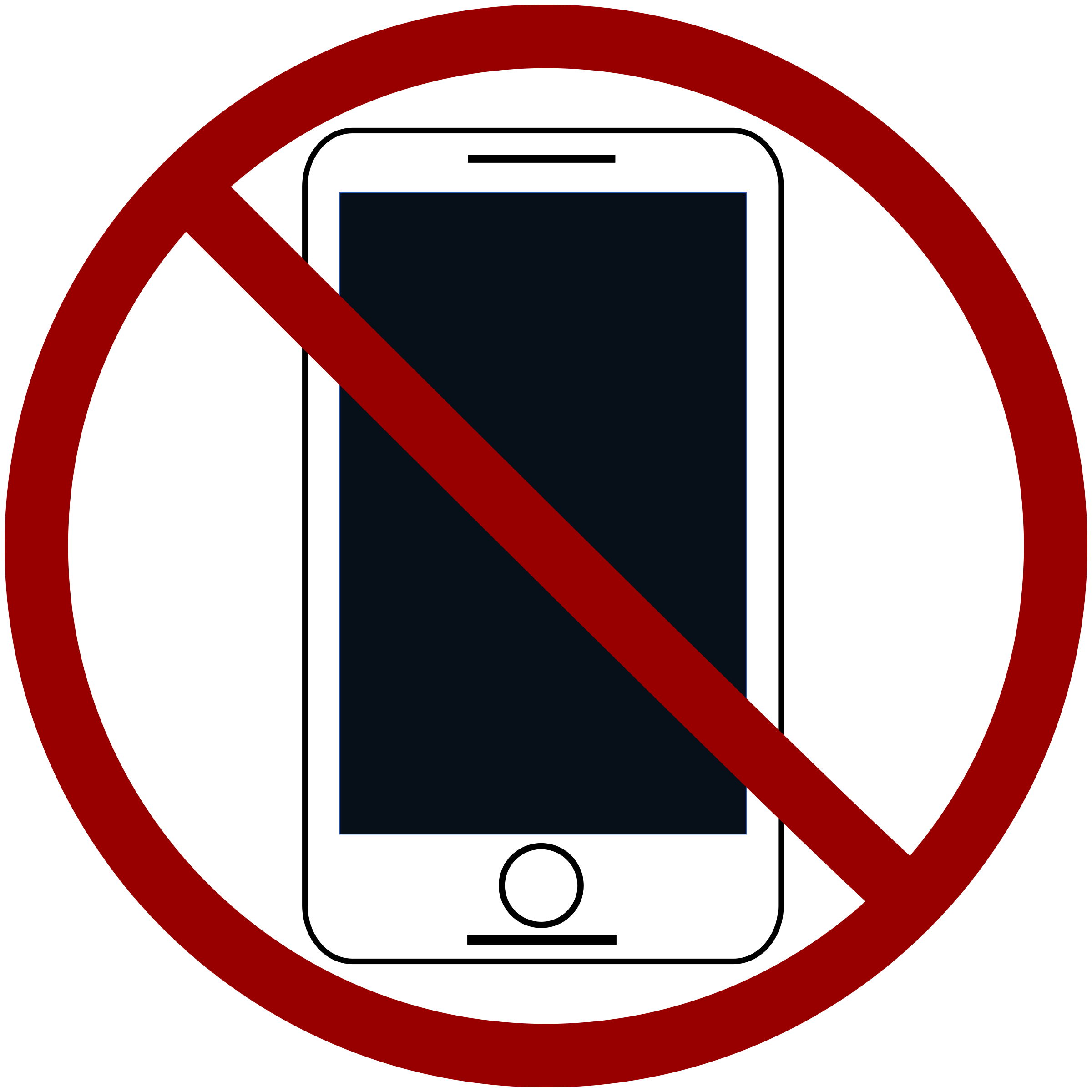 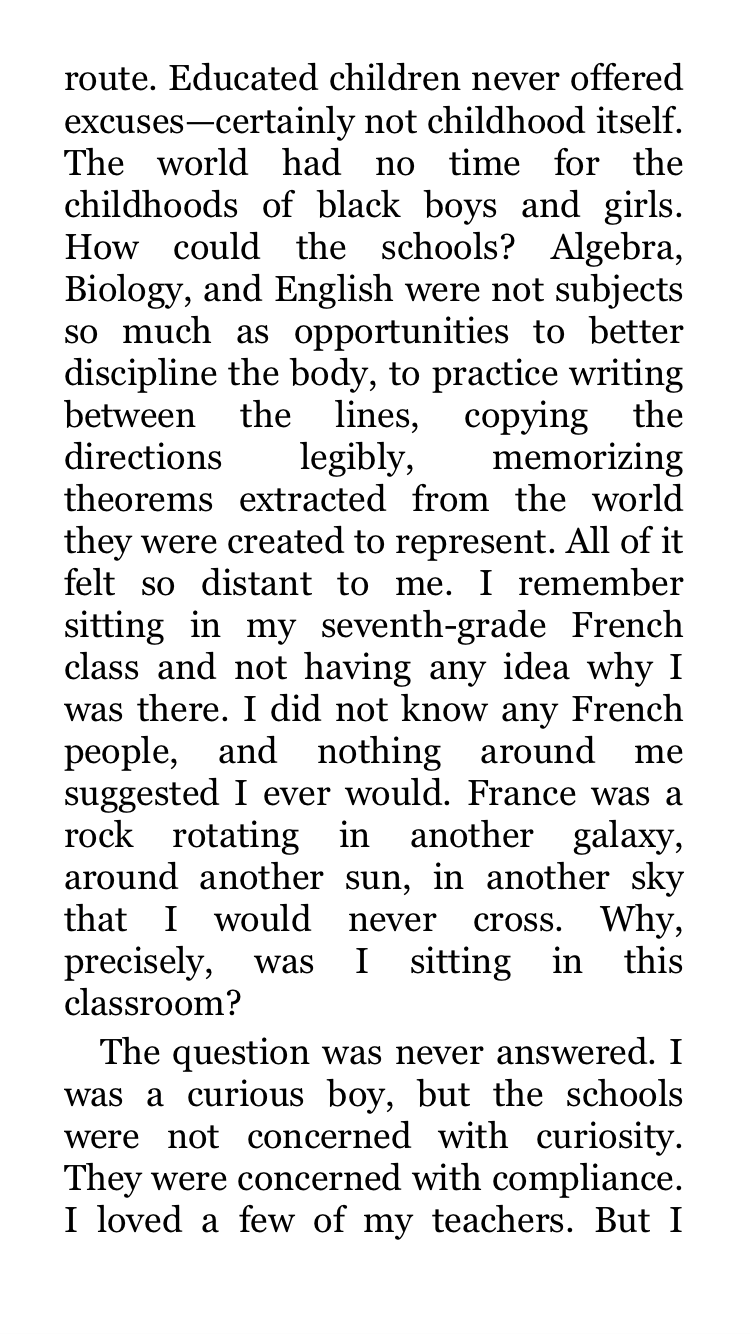 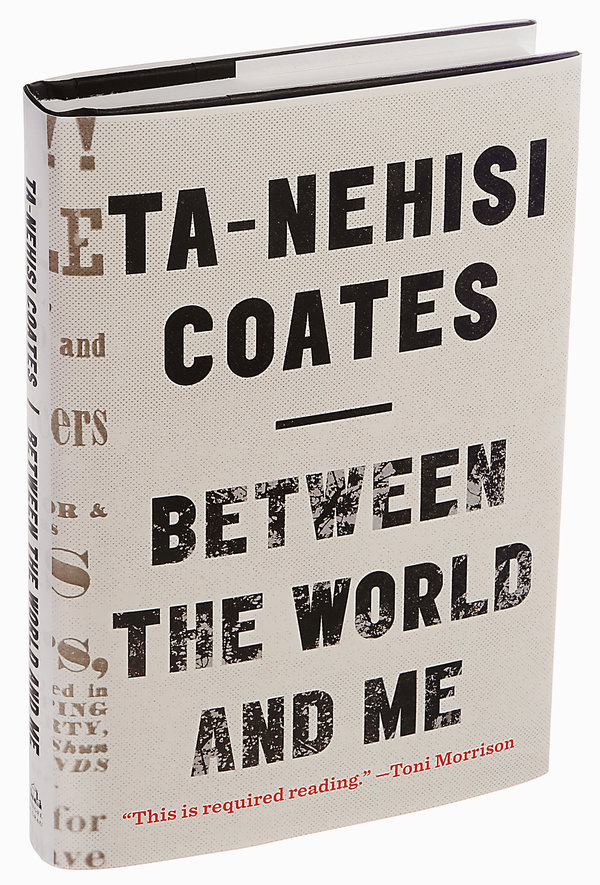 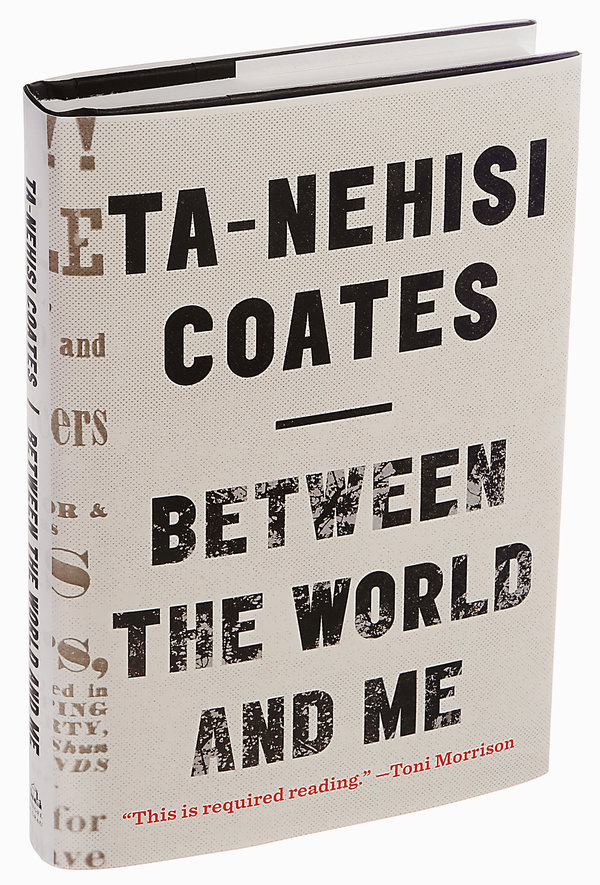 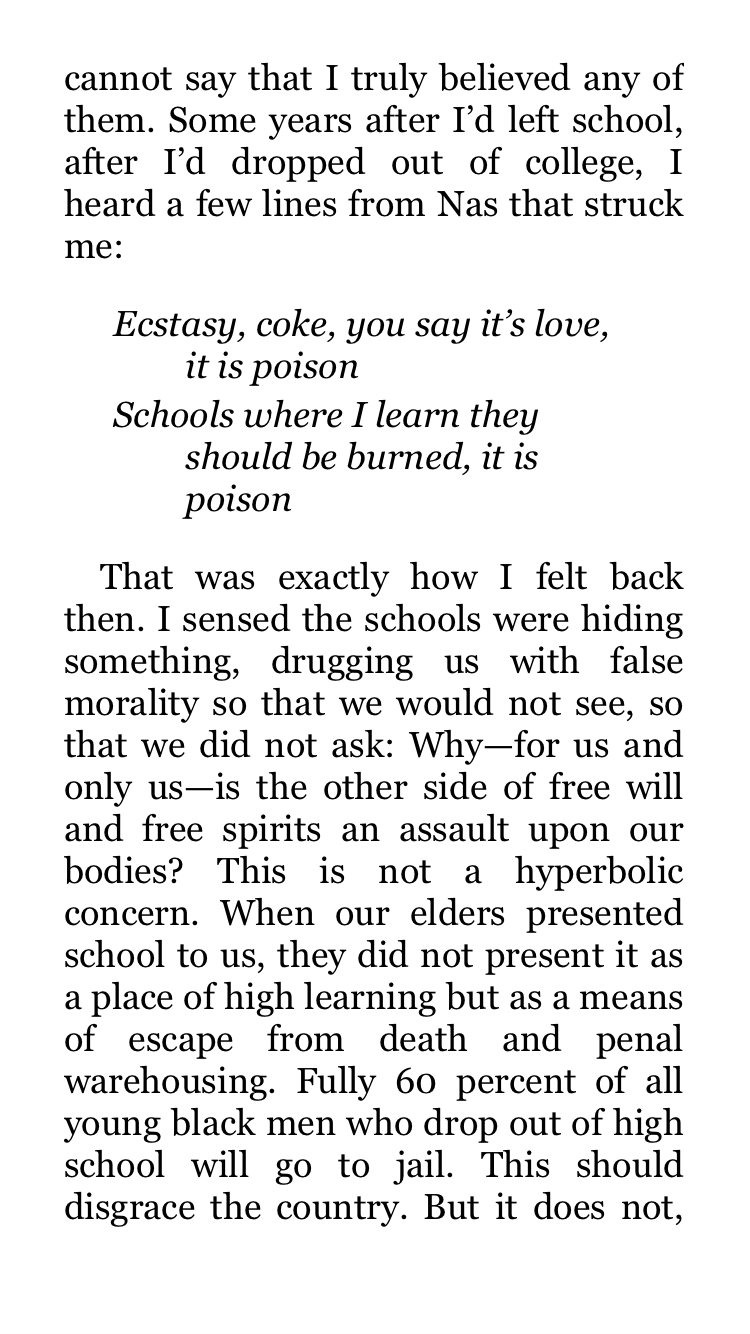 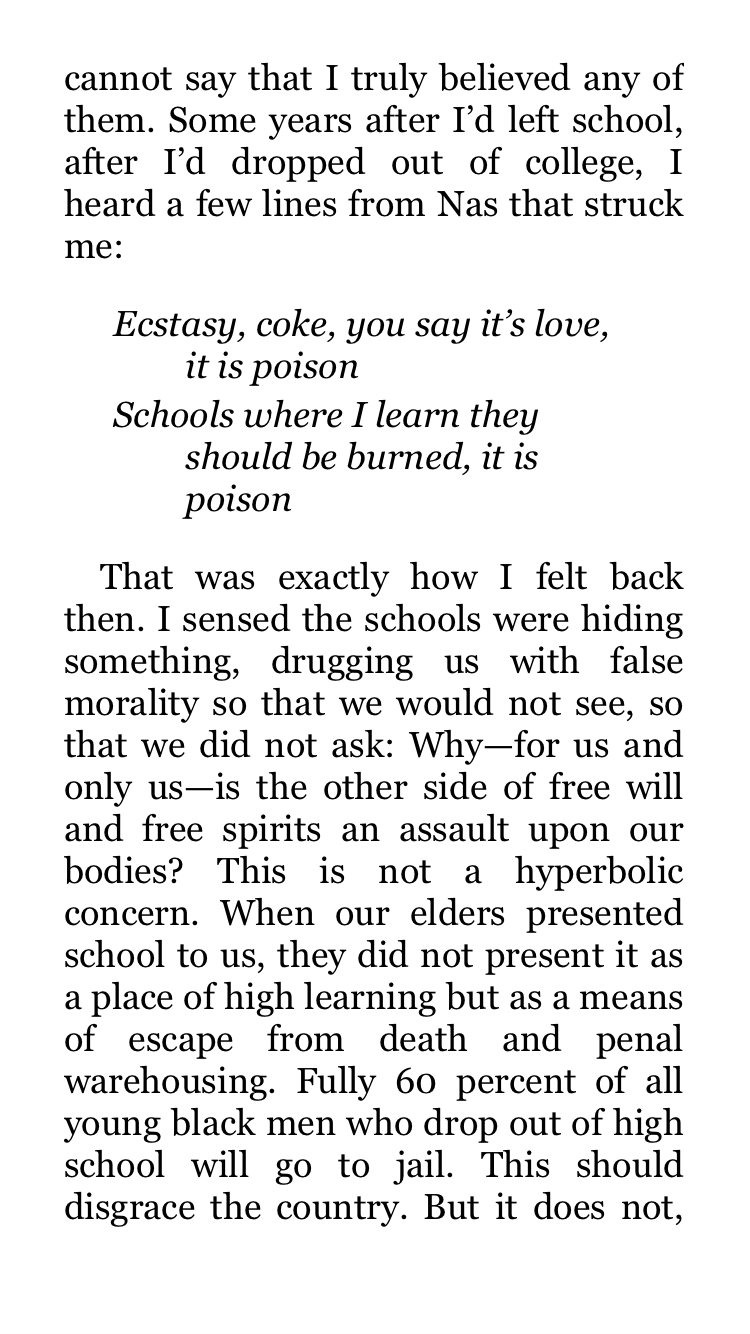 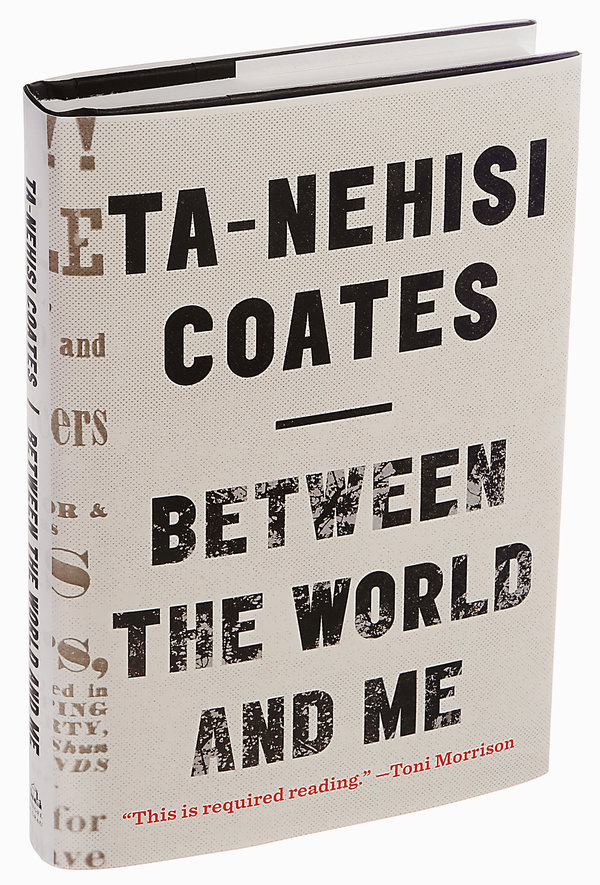 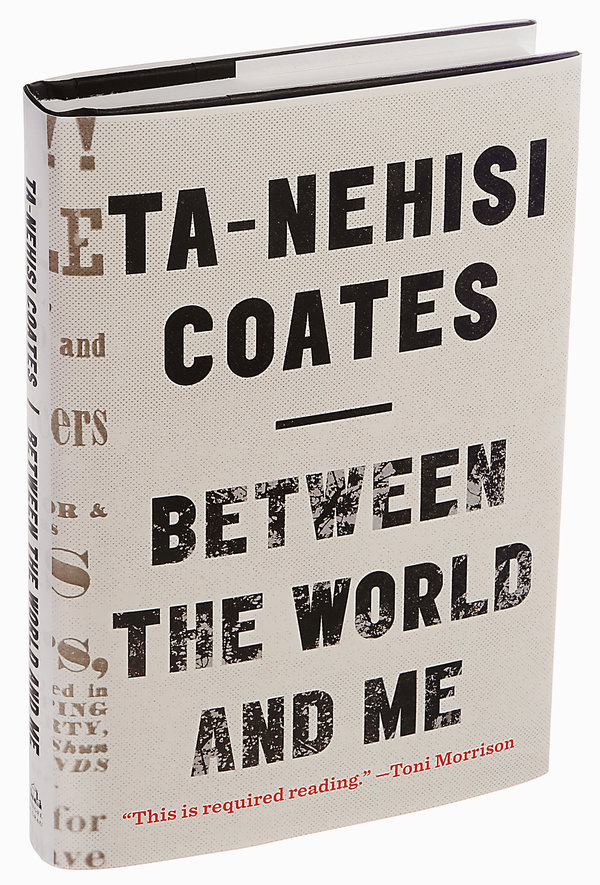 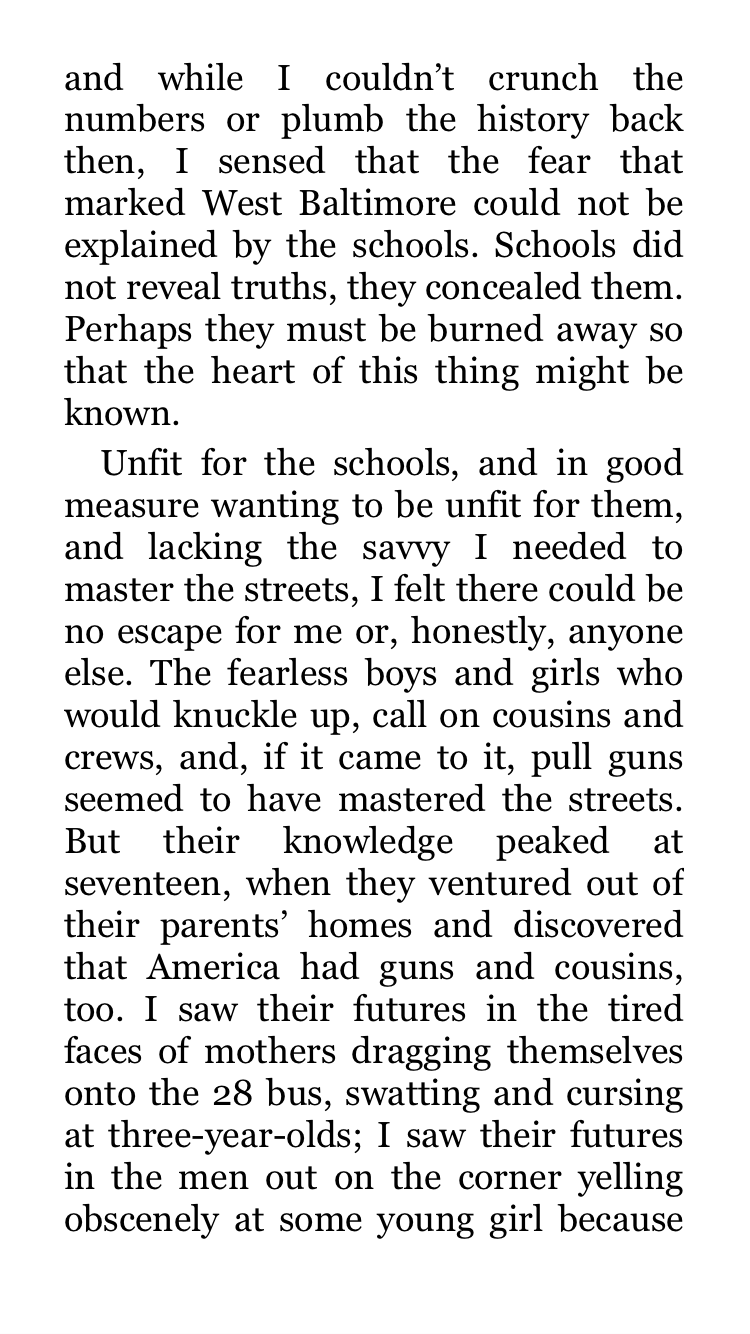 Raise your hand – Sube la mano
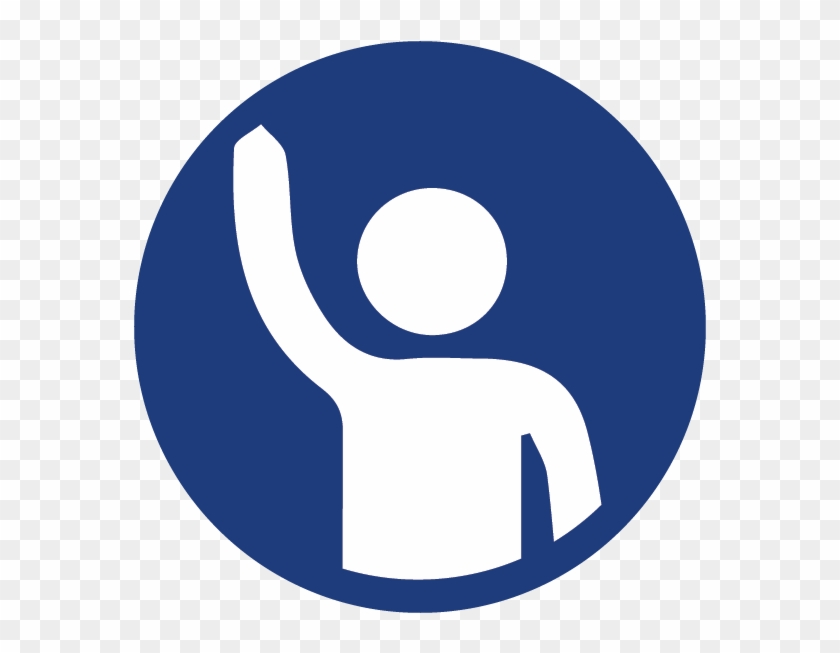 If you have ever left the country…
If you expect to travel to another country in the next 5 years…
If you hope to travel internationally someday…
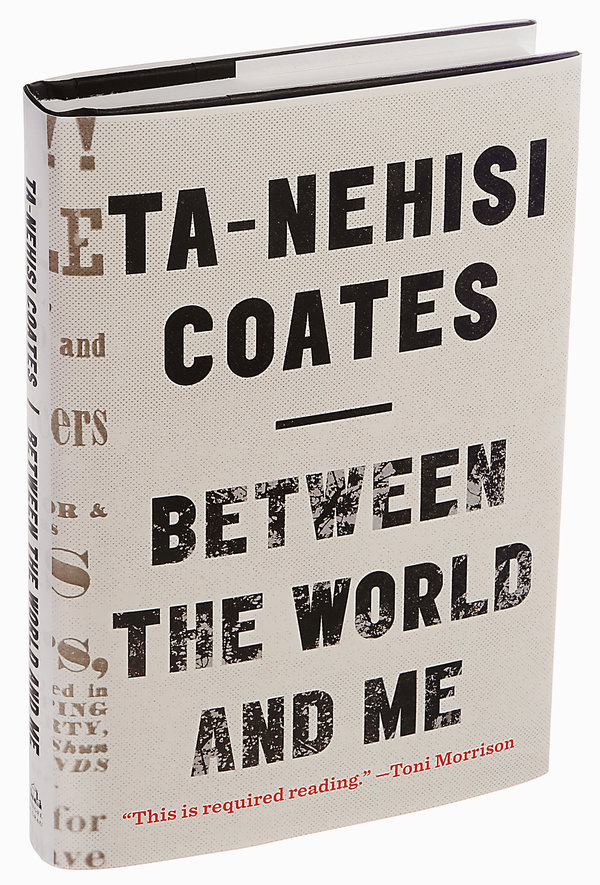 https://www.youtube.com/watch?v=DKkJRRRaGfE

Begin at time 2:52 – 2:58 ‘but  I had you..”




What are some key words he uses to describe the experience of visiting another country?  

What does he learn?
“There’s no such thing as “ready” in language learning...you just need to use whatever you know, even if you have only been studying for a few hours. Speaking during the first hours of your very first one-on-one conversation is not about spitting out thousands of words, but knowing just enough to ask a couple of questions, hearing the first instances of the language used naturally, and challenging yourself to understand a little bit more the next time.

YOU LEARN BY DOING, by trying to speak, making mistakes and learning from them so the next time you make fewer mistakes.”

- Benny Lewis, Polyglot
HW: Busca a un amigo hispano – find a fluent friend
Mini-misión #3
Goal: Get confident introducing myself and making small talk in Spanish.
Plan: Introduce myself in Spanish, share some information about myself and ask a couple of questions to 5 people outside of class and get their signatures.
Reflexión: 
¿Cómo te fue? How did it go for you? What was easy what was hard? Are you confident introducing yourself now?
DOL : Make a plan for your first conversation.
How are you?
What’s your name?
I don’t understand.
Can you speak slower?
What does ____ mean?
What do you like to do/to eat/to listen to/to watch on tv?
What are you doing?
Tell me about your family.
What’s your favorite ______?
DOL : Haz un plan para tu primera conversación.
Como estas?
Como te llamas?
No entiendo.
Mas despacio, por favor.
Que significa _____?
Que te gusta hacer/comer/escuchar/ver en la tele?
Que estas haciendo?
Cuéntame de tu familia.
Que es tu ______ favorito(a)?
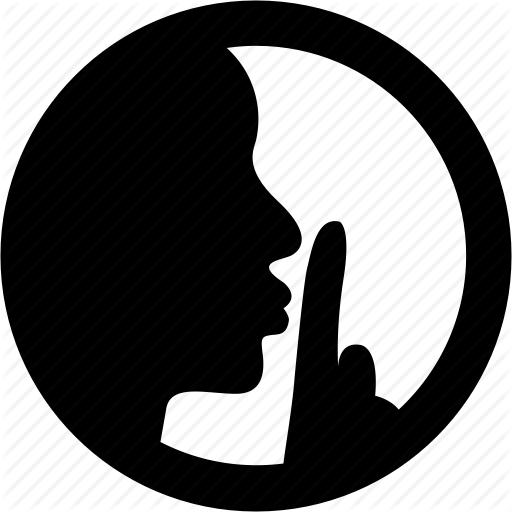 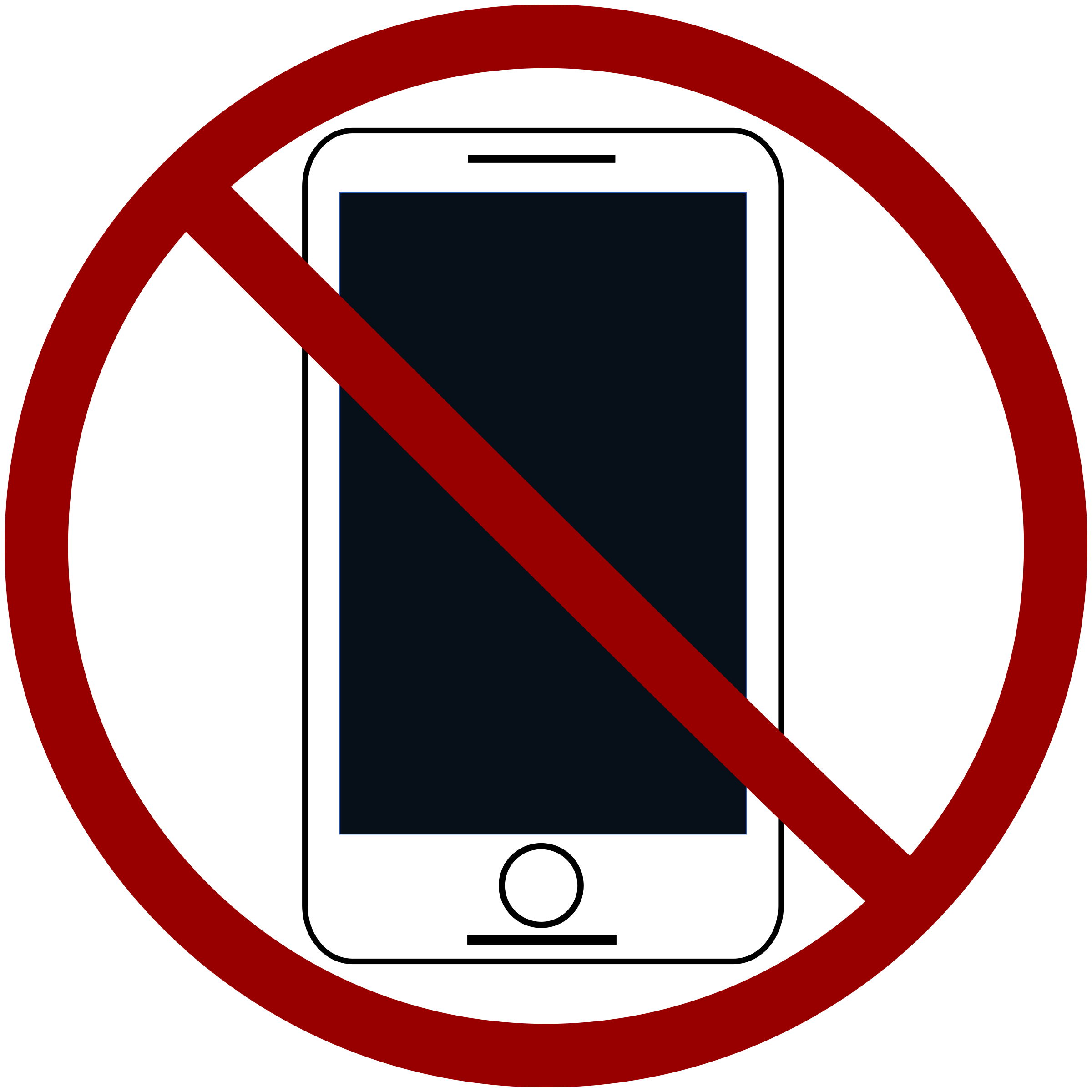 Watch n’ learn
https://www.youtube.com/watch?v=gTYEz4DZOuk
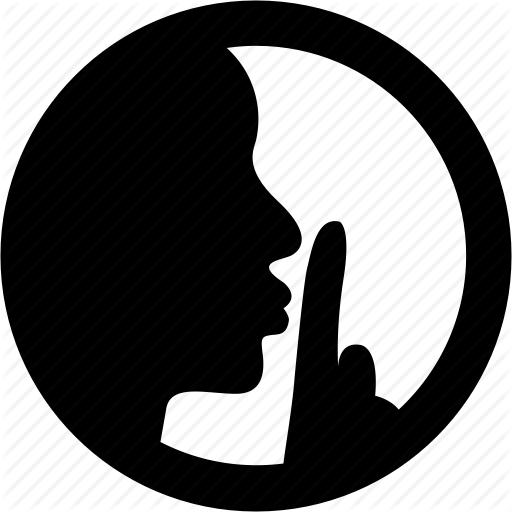 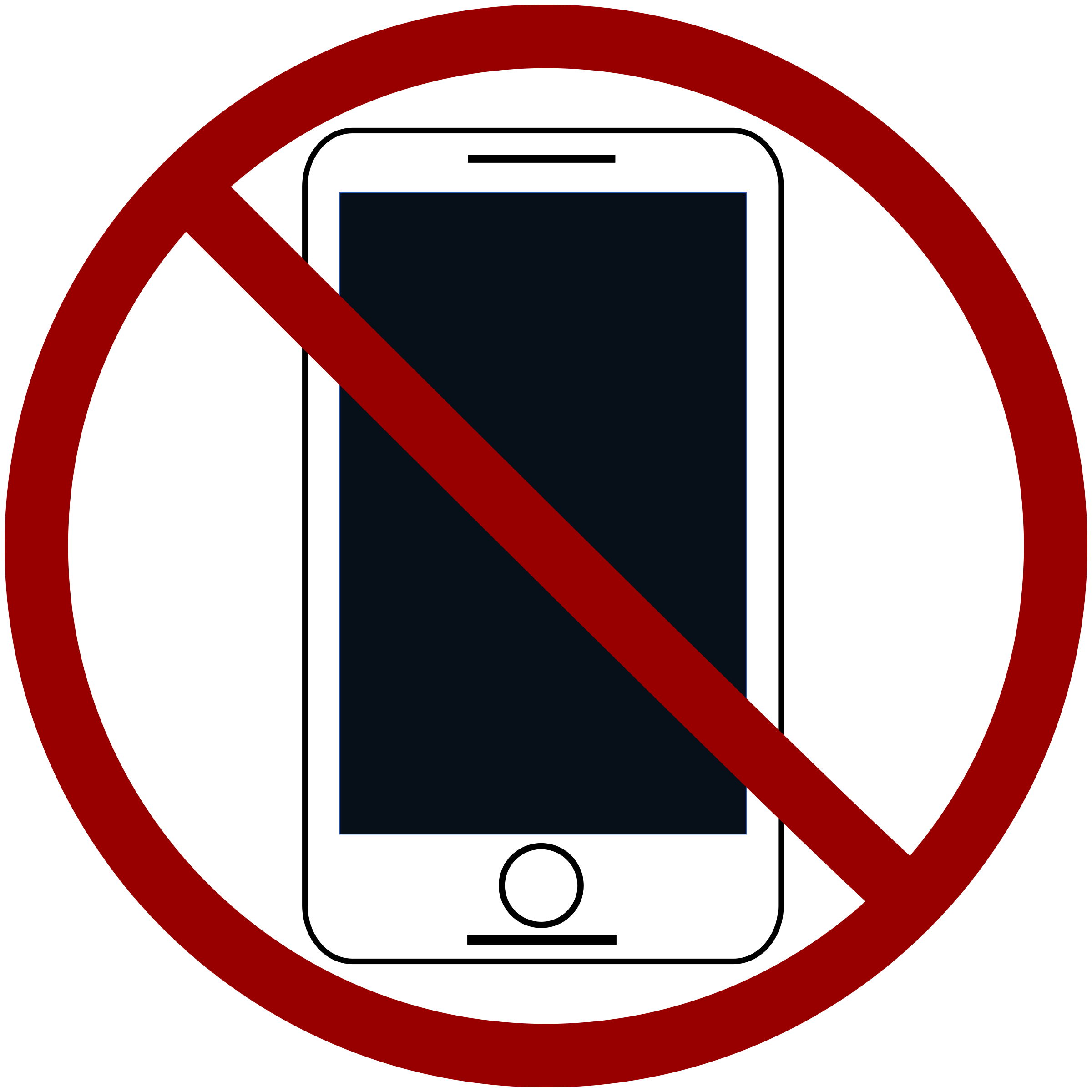 Title, personalize and decorate your Spanish phrasebook
Decorar tu libreta de frases en español
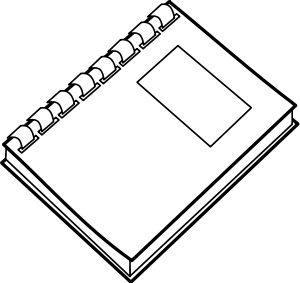 Mi libreta de frases


Por Deb
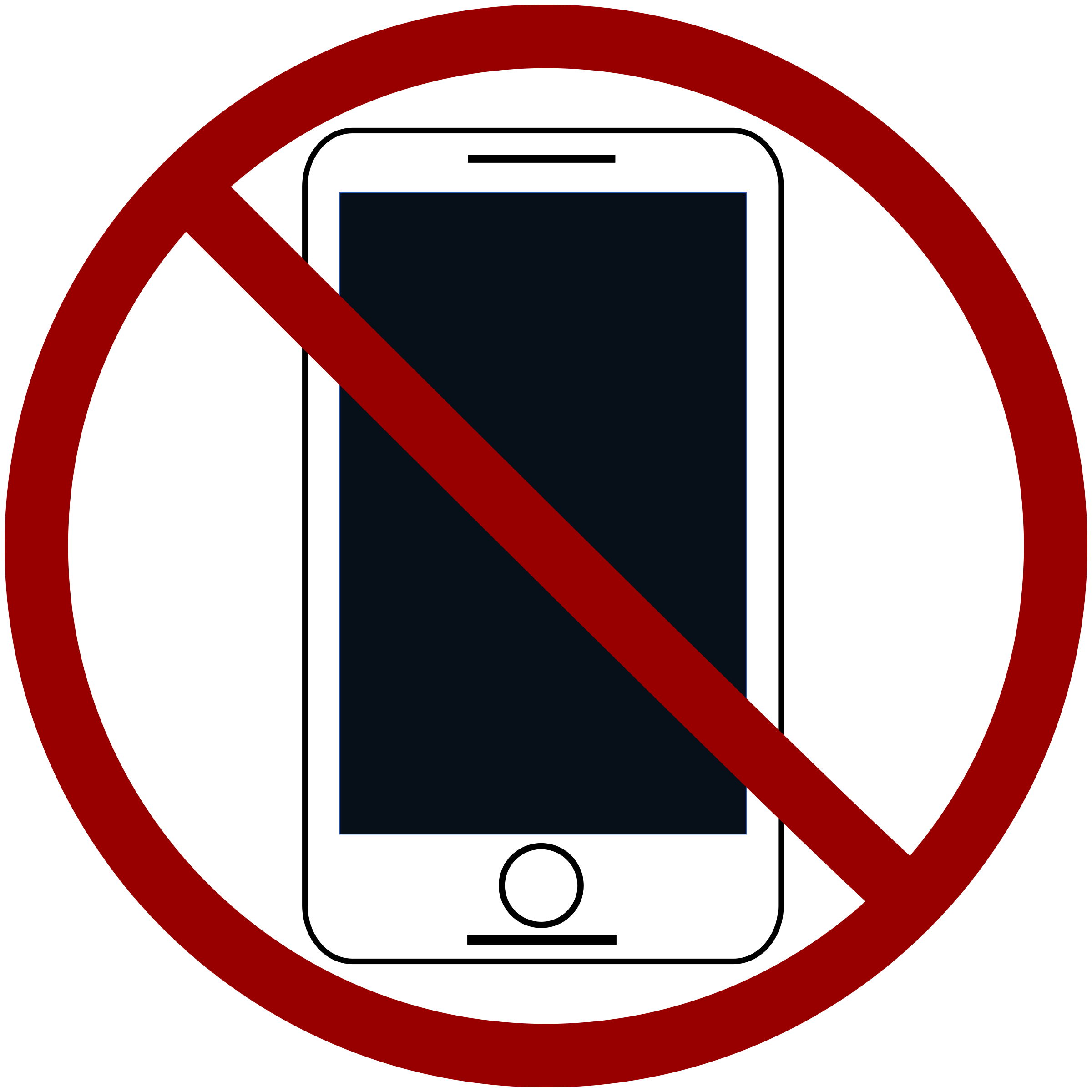 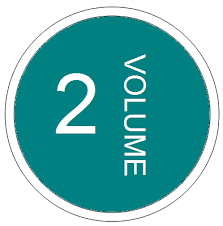 Bienvenidos a Nuestra clase español 1
Hoy es martes, el veintinueve de enero

Anuncio: Necesitas tu computadora mañana y viernes
Objetivo 			y 		         dol
LLWBAT determine the subject of a sentence based on context clues.
Given 5 Spanish sentences, 100% of LLW determine the subject of a sentence based on context clues with 4/5 accuracy.
IB Profile: Curiosity
NI1.2d Interpret meaning through knowledge of grammatical structures, cognates, and context
-ER verbs
Leer – to read
Leo	                Leemos
Lees               Leéis
Lee                 Leen
Los Verbos


1
-AR verbs
Hablar – to talk
[I] Hablo     [we] Hablamos
[You] Hablas [thou] Habláis
[He] Habla     [they] Hablan
Ser – to be
Estar – to be
-IR verbs
Escribir – to write
Escribo		Escribimos
Escribes	Escribís
Escribe		Escriben
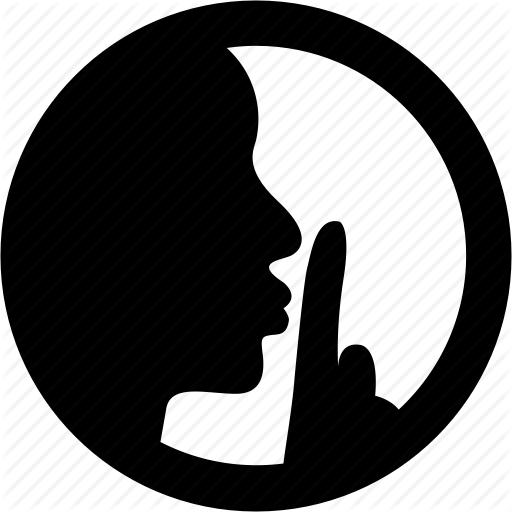 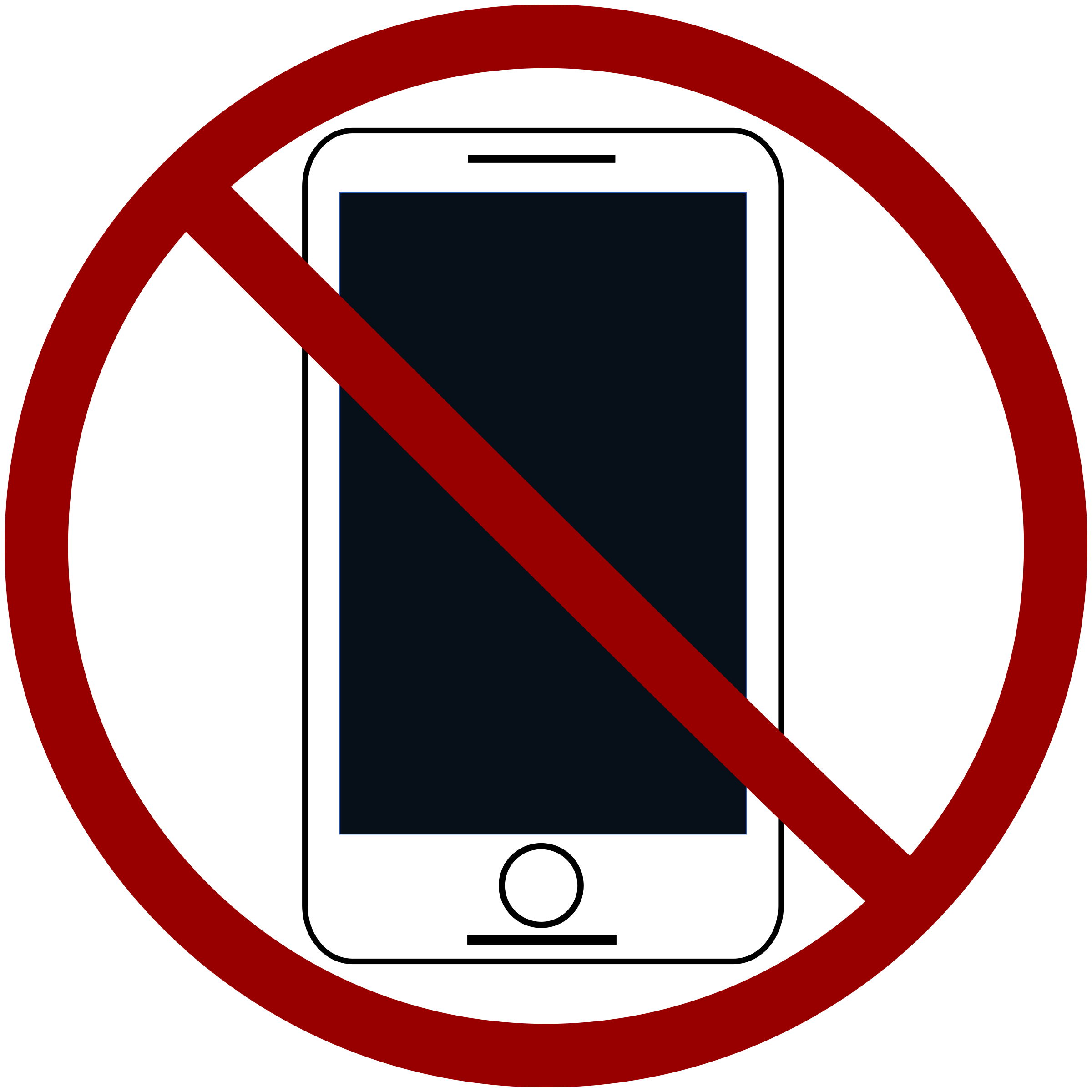 Querer – to want
Tener – to have
Poder – can
Ir – to go
Matching con los verboslayout your cards face downwork with a partner to find the pronoun that matches the verb, like “Ellos + hablan”as you flip the cards over, practice saying them outloud…“tu cocinan? No.Tu corres? Si!”
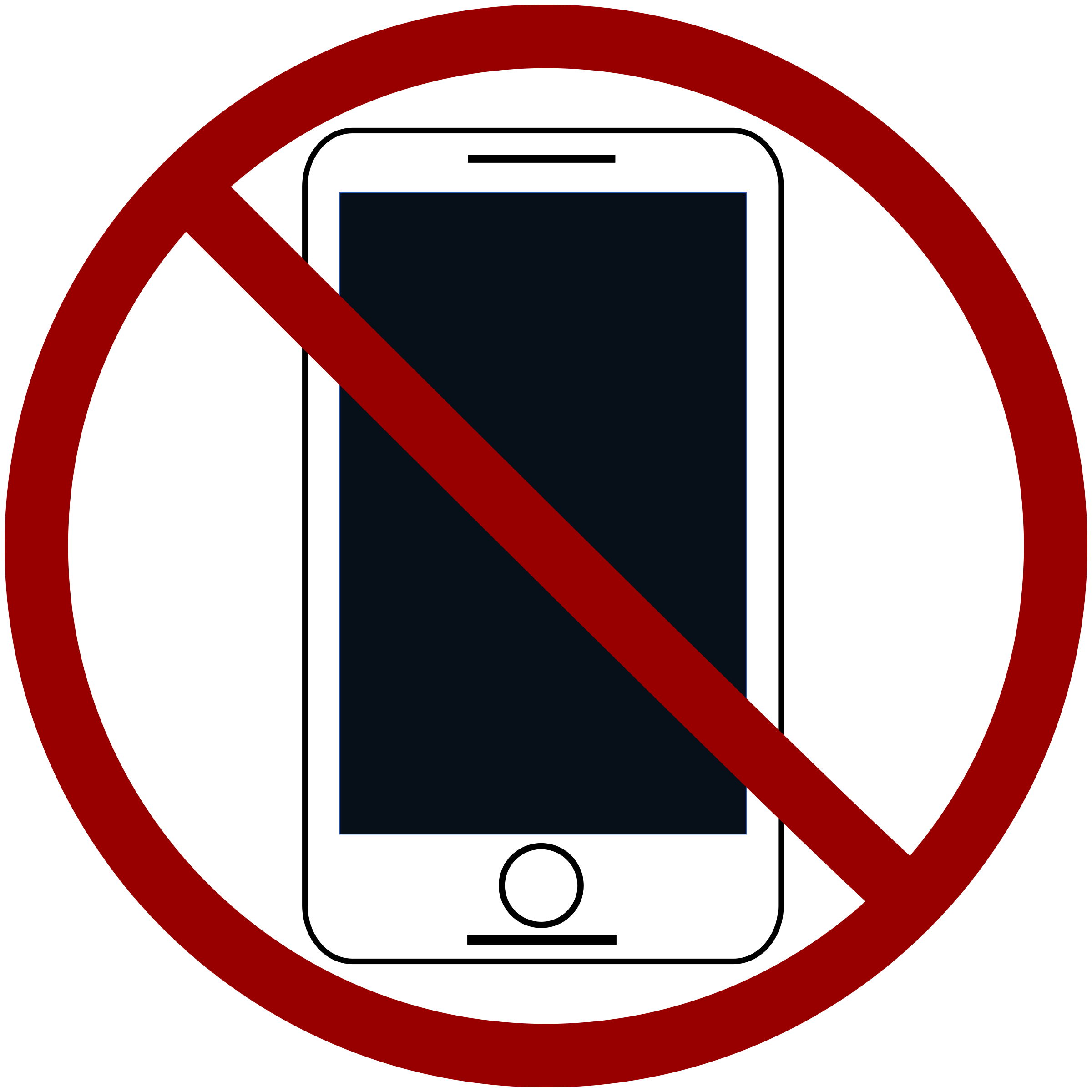 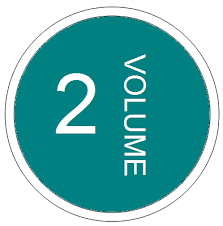 Verbal Pox  Levántense y contesten las preguntas en las paredesStand and answer the questions on the walls – the first 5 to answer 10 correctly will receive a prize!You may use your verb charts
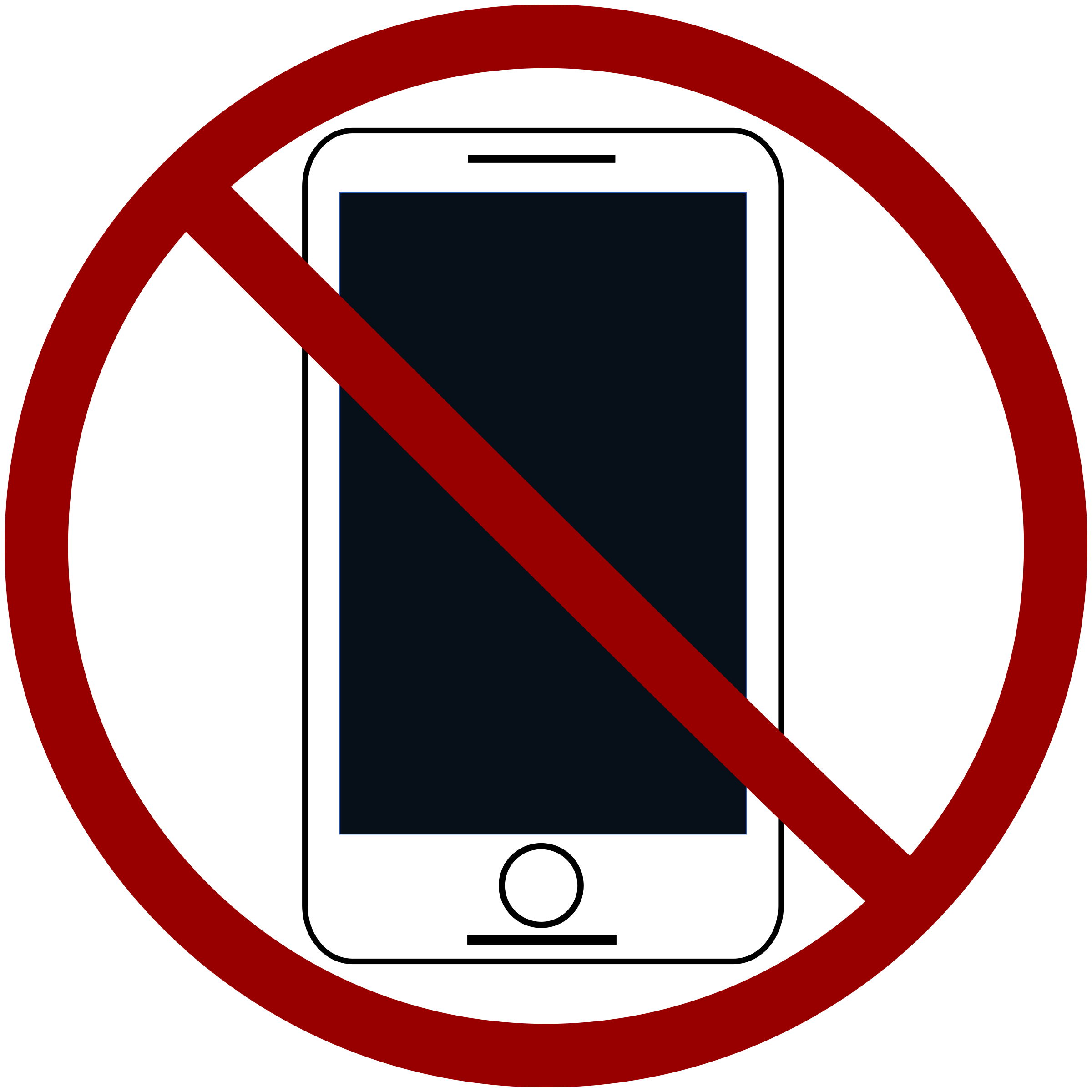 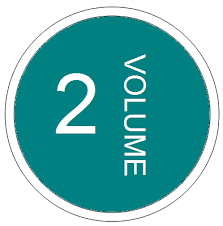 Stuff Mrs. DeAlba says a lot:
On my way:
See you at:
I think that..:
I went:
I wonder:
..is working on:
Awesome:
Super:
Hey guys, listen up:
Aww, that’s cute.
Sounds good.
Check it out:
Not sure:
Los frases
Ask around and check your phone for your top 10 -15 catch phrases
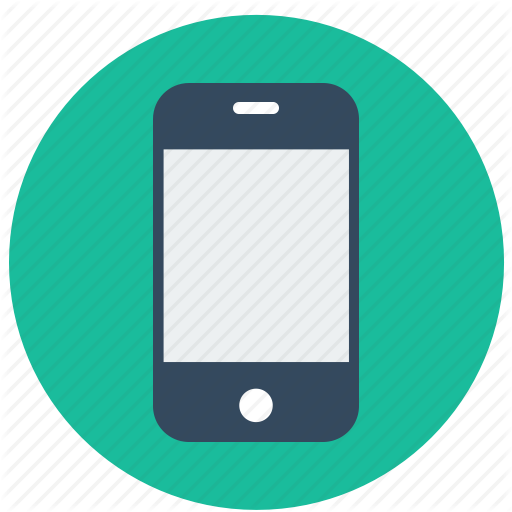 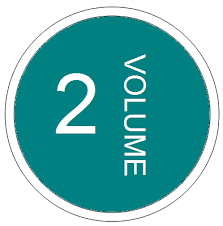 Why we need people and not just google translate to help us with our phrasebooks…
https://www.youtube.com/watch?v=stF6KdQ3NBE

https://www.youtube.com/watch?v=67mqkuDOU24
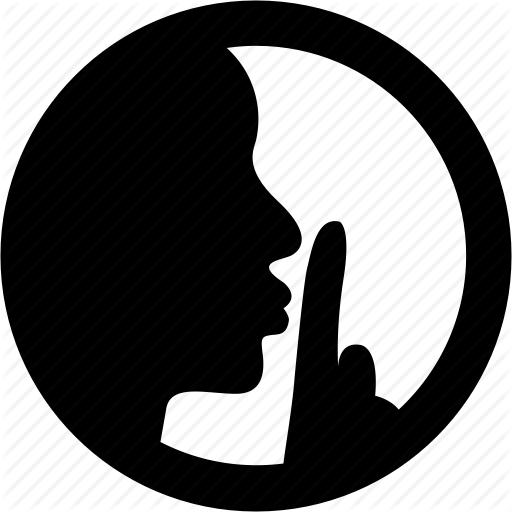 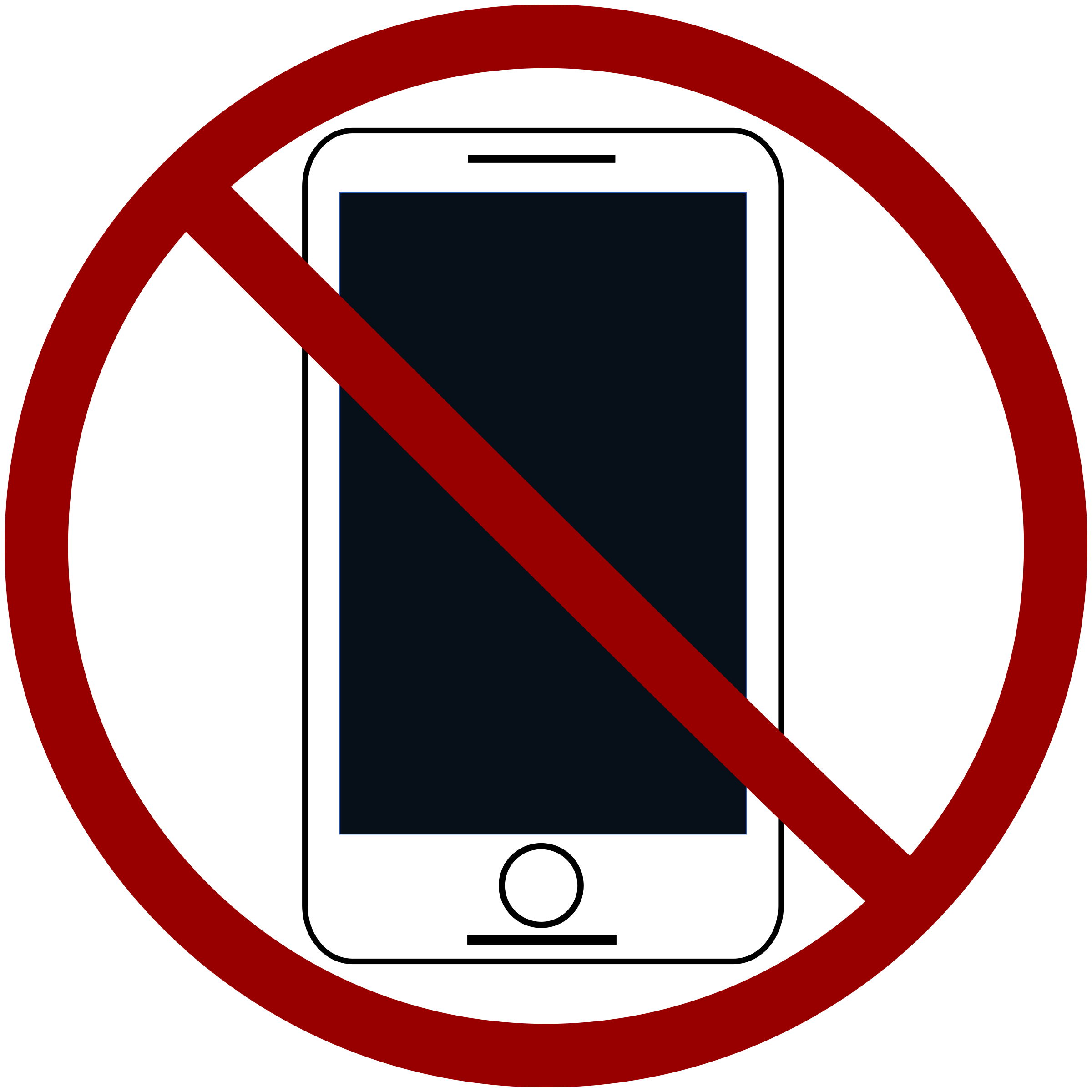 DOL: De quien hablamos? Who is the subject of the following sentences based on the verb endings?
Lee muchos libros.
 Hablamos todos los días.
 Escribo cartas a mis representantes políticos.
 Sabes cocinar un flan?
 Siempre nadan por la mañana?
   [Hold onto your papers, we will trade & grade.]
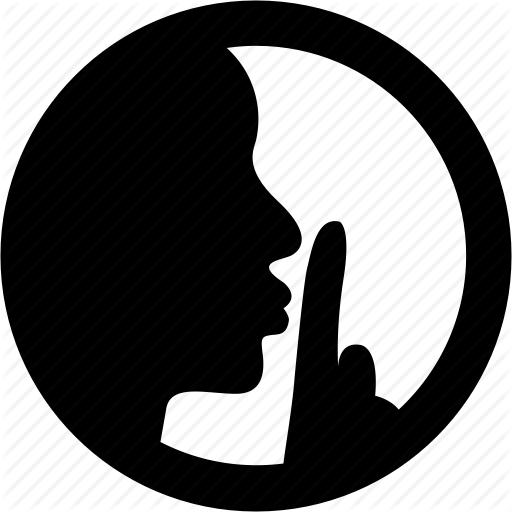 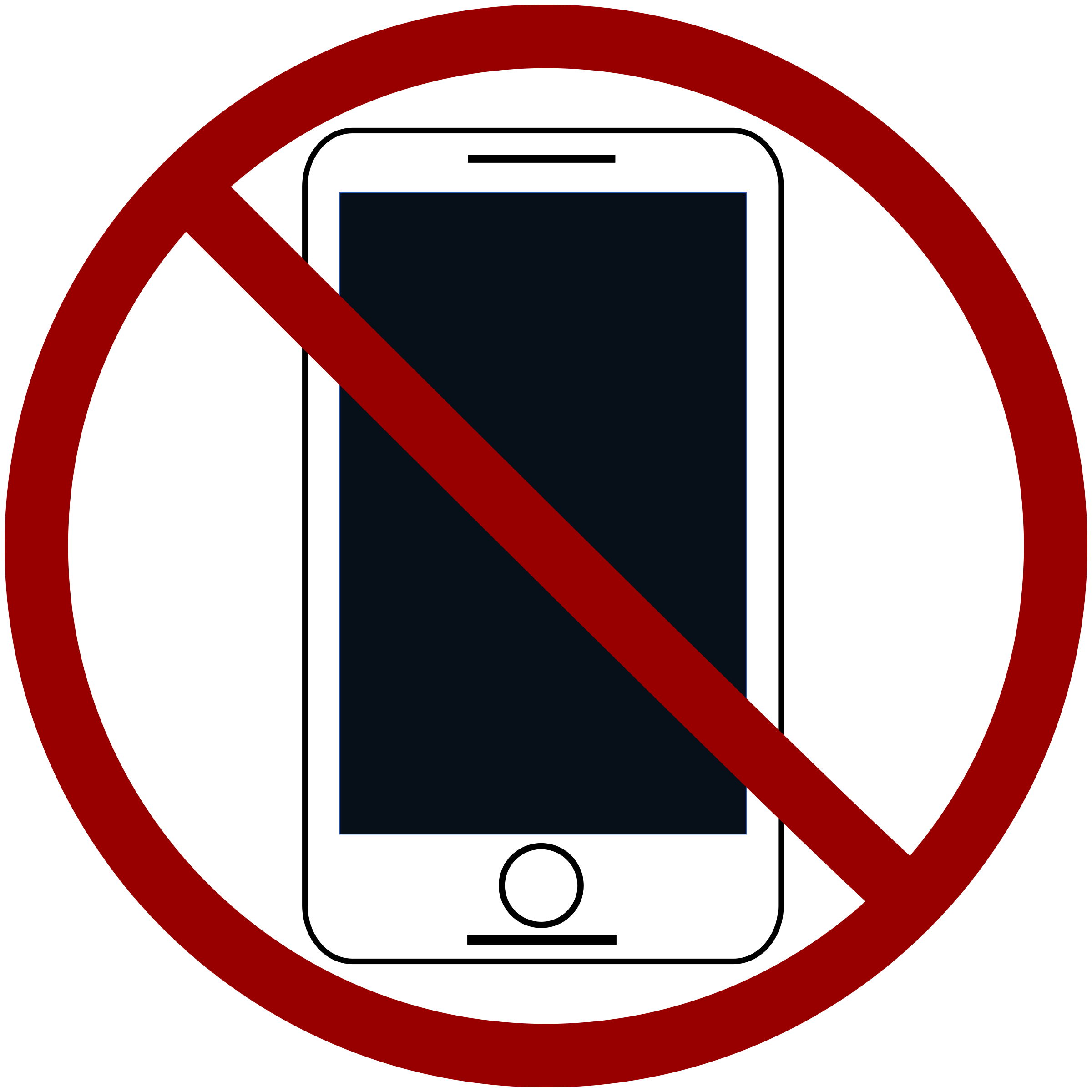 Bank: Paulina, Ellos, Tu, Yo, Mis amigos y yo
DOL: conjugate the verb to match the subject of this sentnece
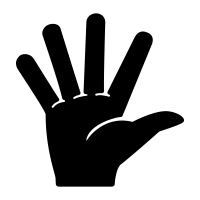 Paulina lee muchos libros.
Mis amigos y yo hablamos todos los días.
Yo escribo cartas a mis representantes políticos.
Tu sabes cocinar un flan?
Ellos siempre nadan por la mañana?
   Put the grade out of 5 and hand it back.
-ER verbs
Leer – to read
Leo	                Leemos
Lees               Leéis
Lee                 Leen
-AR verbs
Hablar – to talk
[I] Hablo     [we] Hablamos
[You] Hablas [thou] Habláis
[He] Habla     [they] Hablan
-IR verbs
Escribir – to write
Escribo		Escribimos
Escribes	Escribís
Escribe		Escriben
Ser – to be
Soy             Somos
Eres		   Sois
Es                 Son
Estar – to be

Estoy           Estamos
Estás            Estáis
Está              Están
Tener – to have
Tengo             Tenemos
Tienes             Tenéis
Tiene			 Tienen
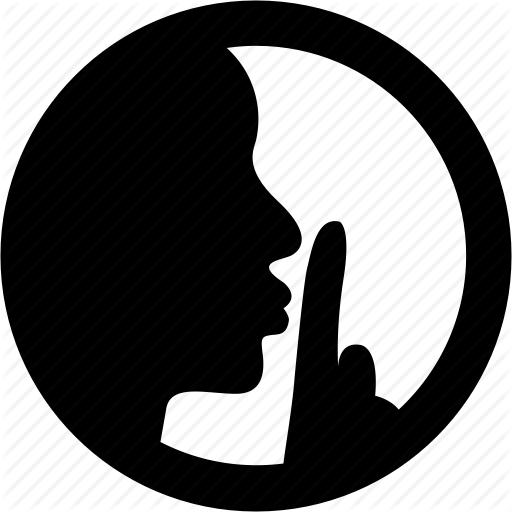 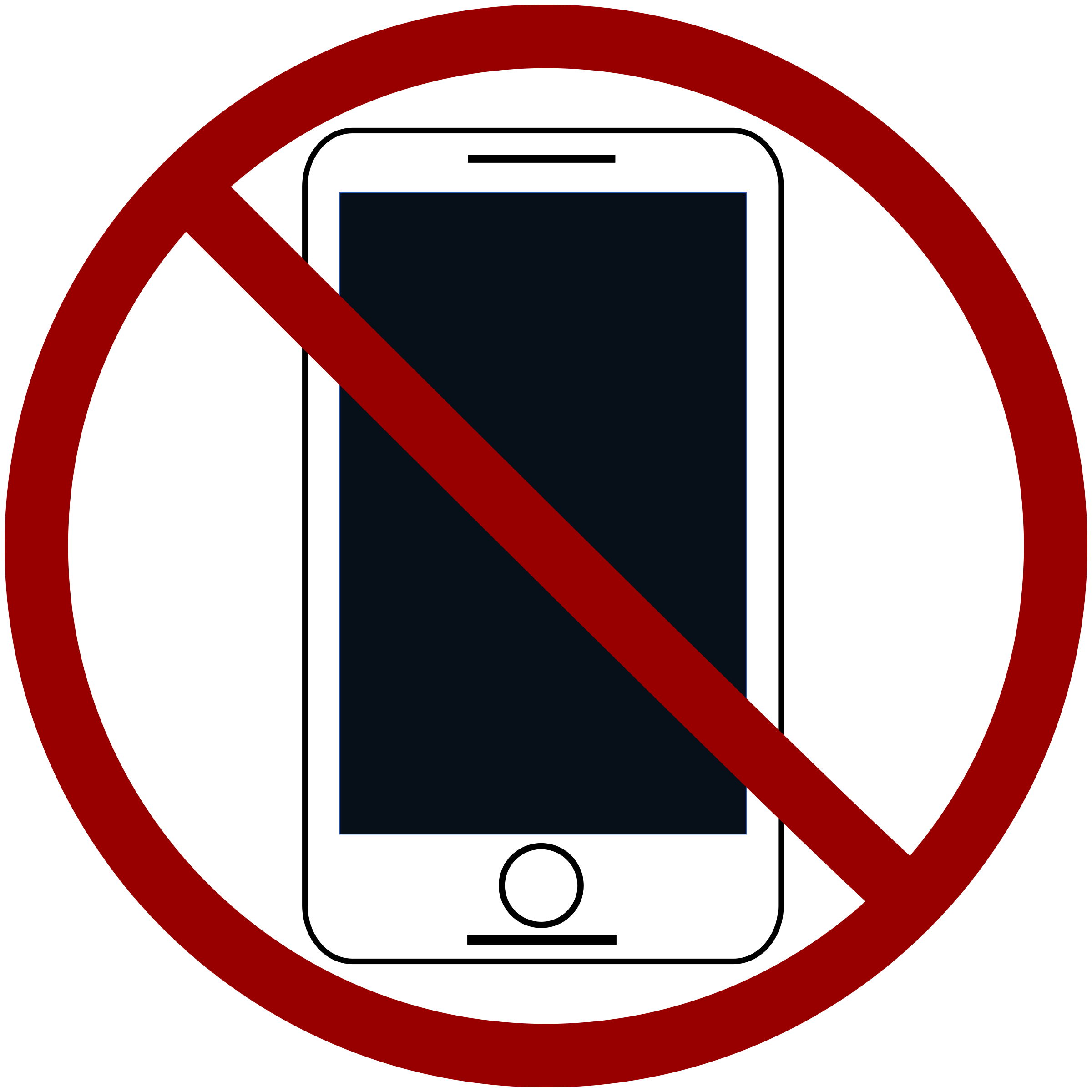 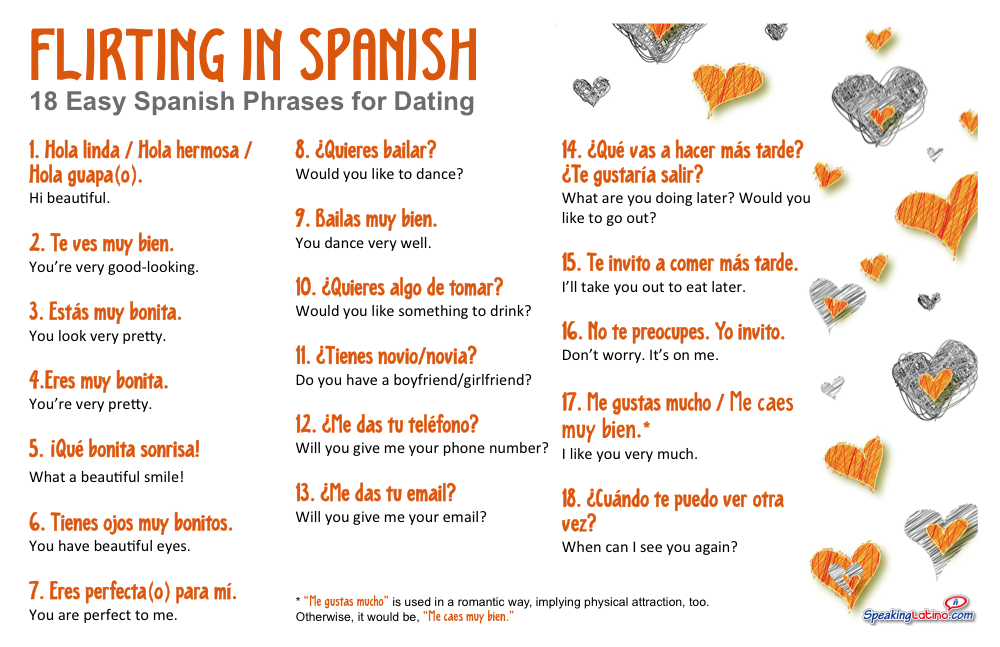 Bienvenidos a Nuestra clase español 1
Hoy es miercoles, el veintinueve de enero

Anuncio: Necesitas tu computadora hoy y viernes
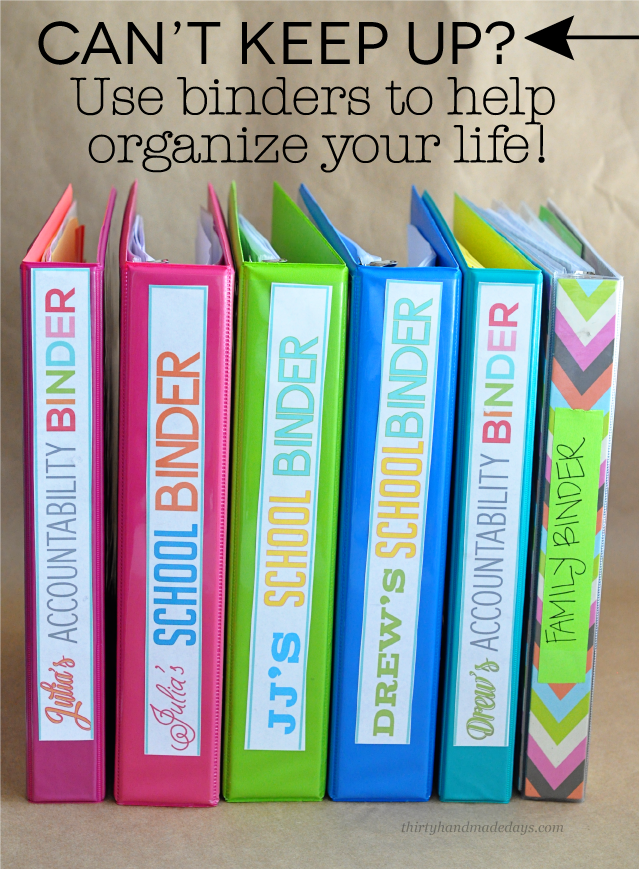 Organize your binder into 5 units. We just finished Unit 3 and are starting Unit 4 – La familia.

Make sure goals and progress monitoring is at the front.

Test corrections due Viernes.
Vamos a hablar – let’s talk
Abren sus computadoras
1. Rocketlanguage.com
Username: smoore@hsd2.org 
Password: 1derPhul 
2. Haz clic en Module 1.6 Family matters 
3. Open recorder & begin recording
4. Repeat every phrase – then do “play as Amy” and “play as Mauricio”
5. Upload recording to Canvas >> Assignments
*Be sure and add any useful new phrases to your Libreta de Frases
Bienvenidos a Nuestra clase español 1
Hoy es viernes, el primero de febrero
We disagree with opinions. Not people.A lack of agreement is not the same as disrespect.
OBJETIVO Y DOL
LLWBAT explore Black Latin American culture. [NL.1.1c]
100% of LLW explore Black Latin American culture by creating a high quality (7/8) biographical diagram about an influential Afro-Latino.
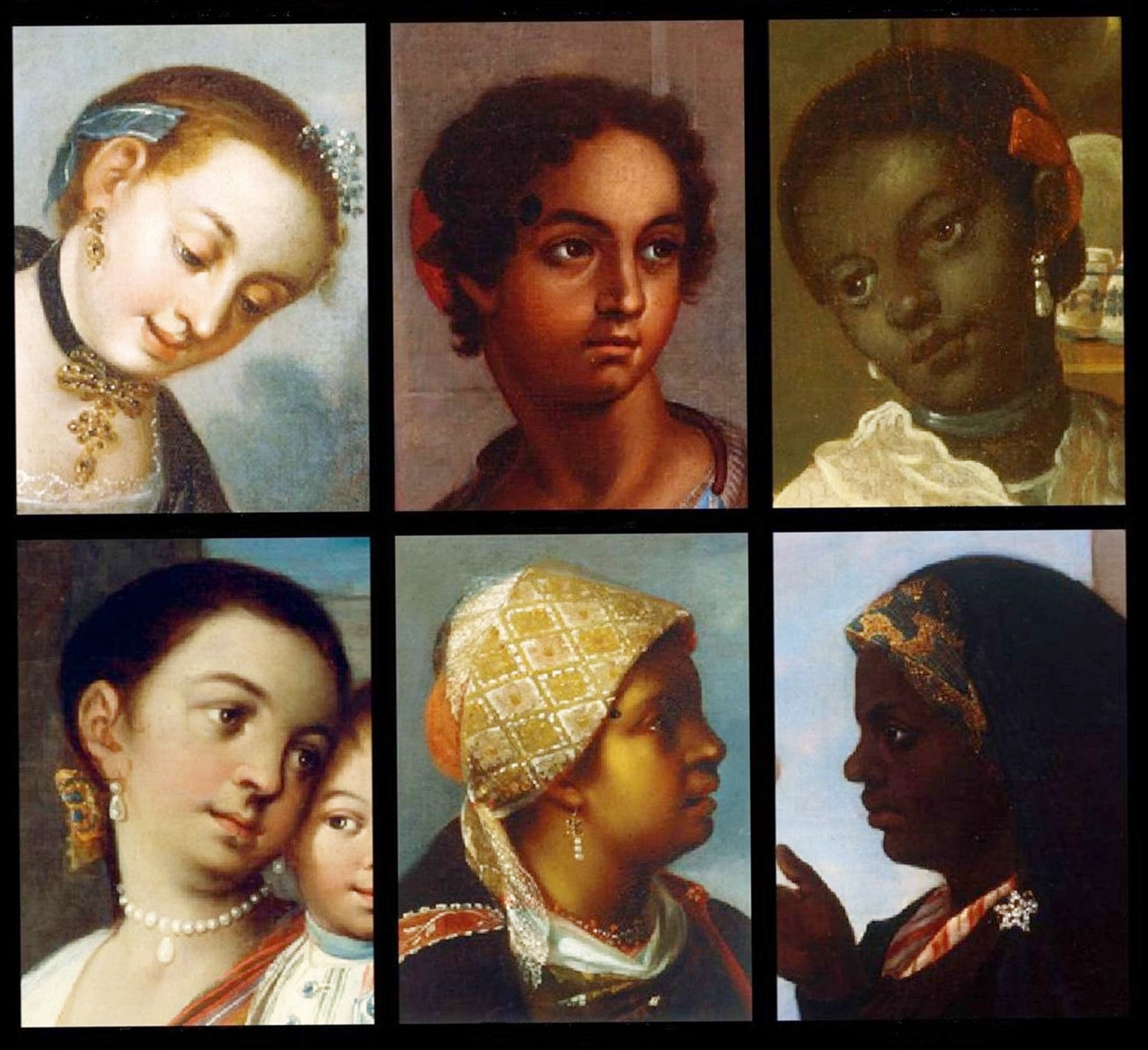 Hecho en Mexico 

What year do you these were painted?

1821

What is the message?
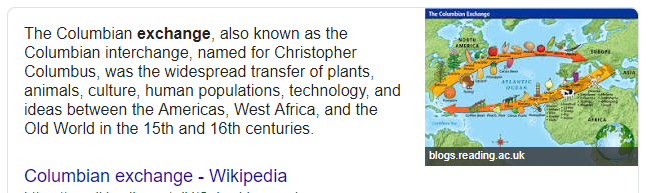 Black in latin america previewhttps://www.pbs.org/video/black-in-latin-america-black-in-latin-america/
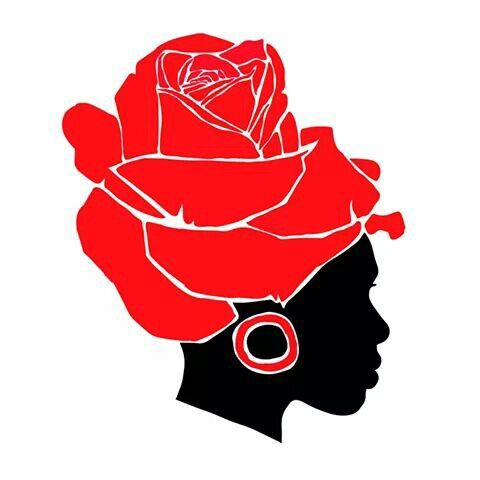 Define Black.Quien es una persona Negra?
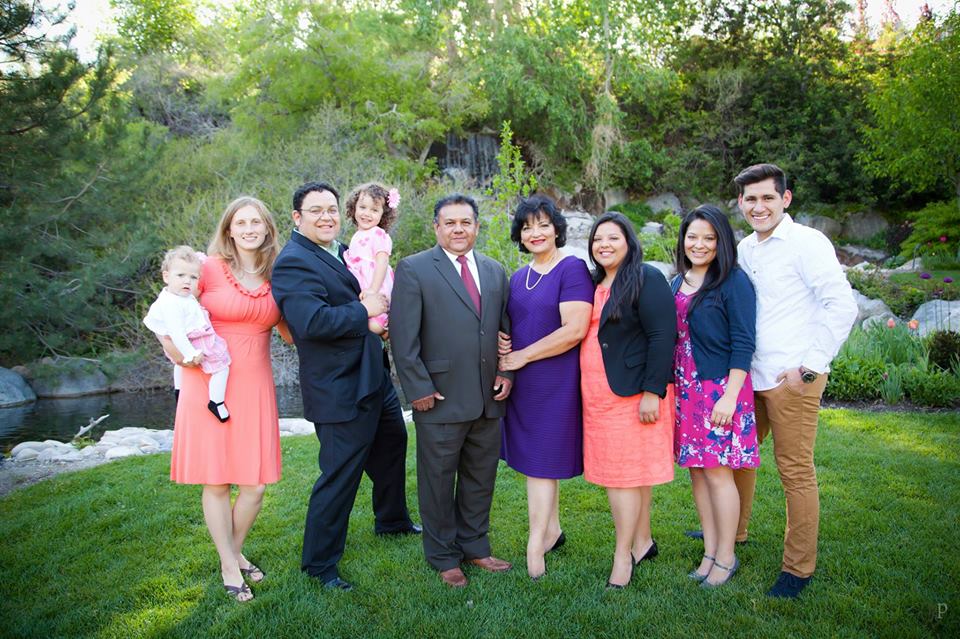 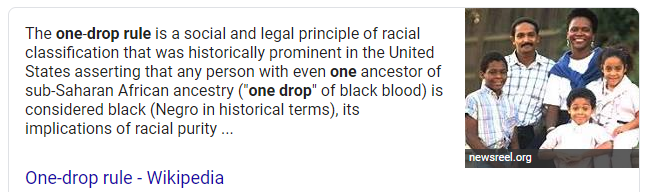 Afro-latinos
https://www.youtube.com/watch?v=joh6vUsHiq0
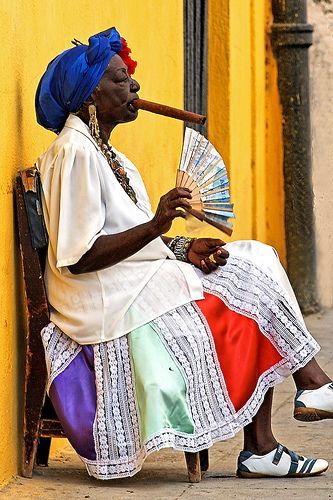 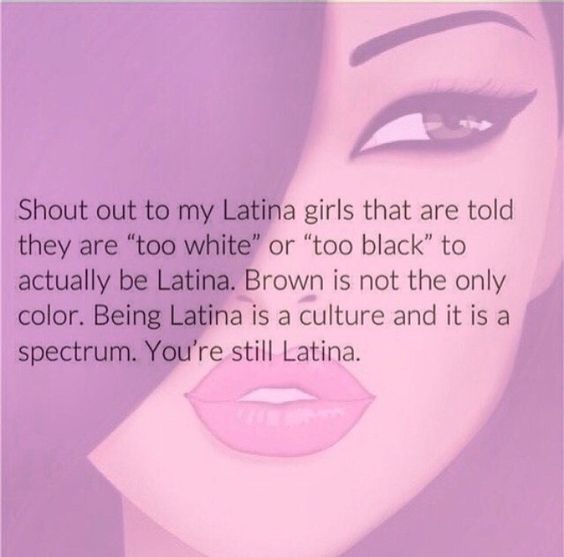 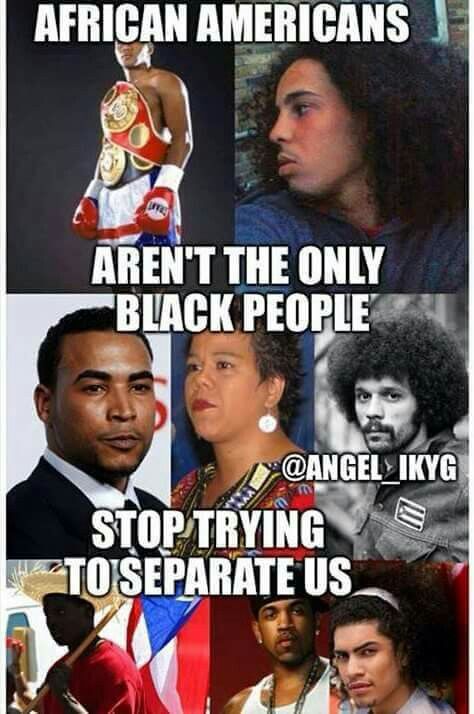 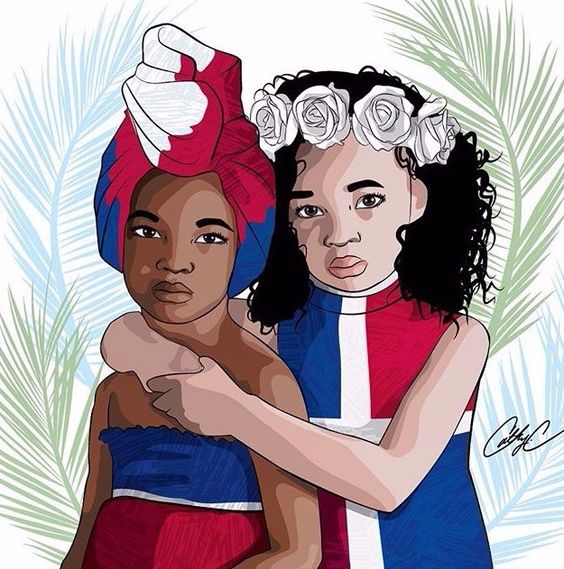 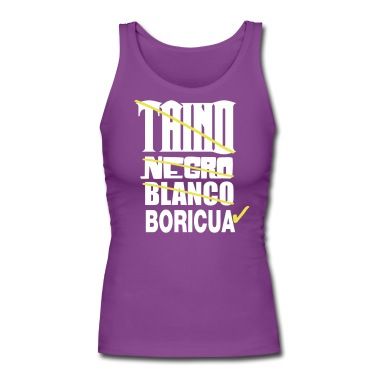 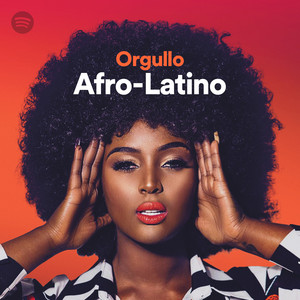 Ahora tu – now you
With a partner or alone, you will créate a Biographical flag about an influential Afro-Latino person.
Be prepared to present in English.
The list of people to present about. write on cards.
Afro Latinos:
 
Revolutionaries:
Yanga 
José Morelos
Vicente Guerrero
 
Roots musicians:
Celia Cruz 
Susana Baca
Johnny Pacheco
 
Athletes:
Pelé
David Ortiz
Roberto Clemente
Caterine Imbargüen
 
Athletes:
Ronaldinho
Alex Rodríguez 
Rafaela Lopez Silva
 
Pop artists:
Belcalis Marlenis Almánzar
Mariah Carey
Peter Gene Hernandez 
 
Activists:
Gilberto Gil
Tego Calderon
Argelia Laya
 
Activists:
The Mirabel Sisters - las 3 mariposas
Xica da Silva
Arturo Alfonso Schomburg
 
Writers newscasters:
Ursula Burns
John Carlos 
Ilia Calderón
 
Politically active:
Gwen Ifill 
Adriano Espaillat
Pedro Campos